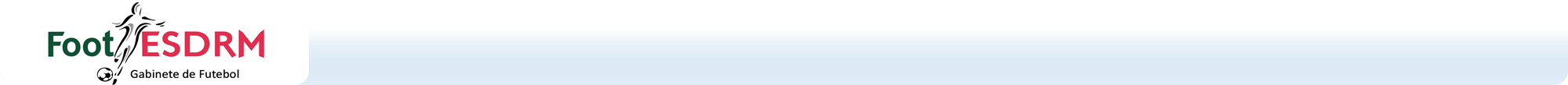 FootESDRM – Editor de Imagem
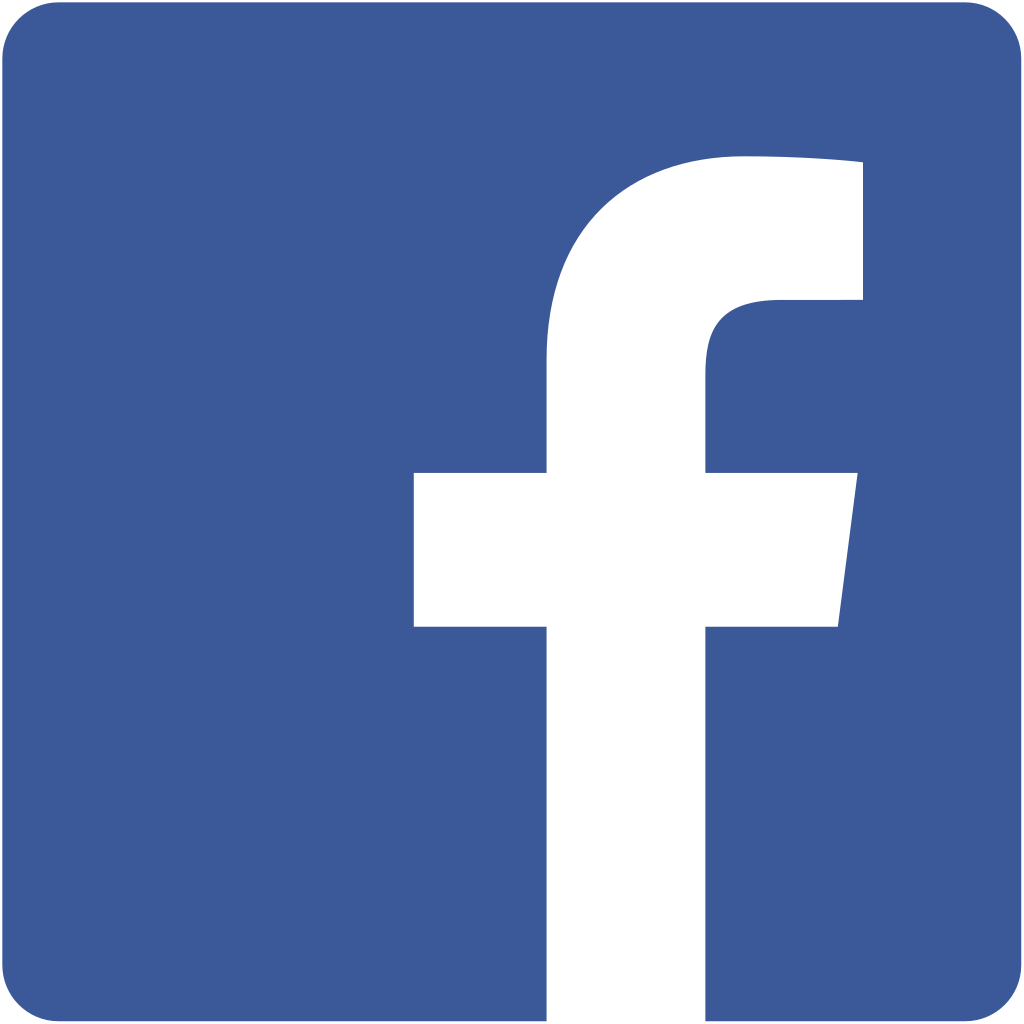 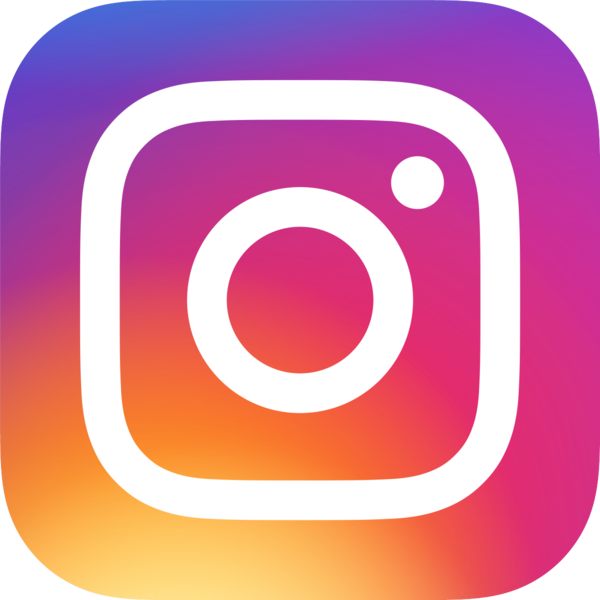 (Cliquem nos ícones das redes socias para nos visitarem)
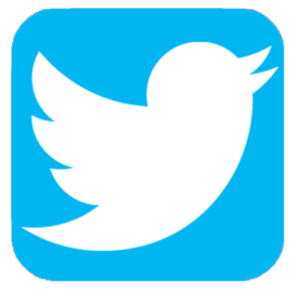 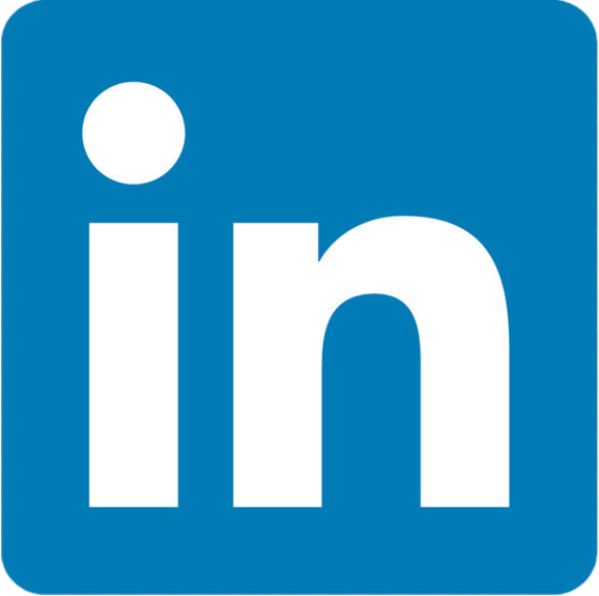 FootESDRM – Editor de Imagem
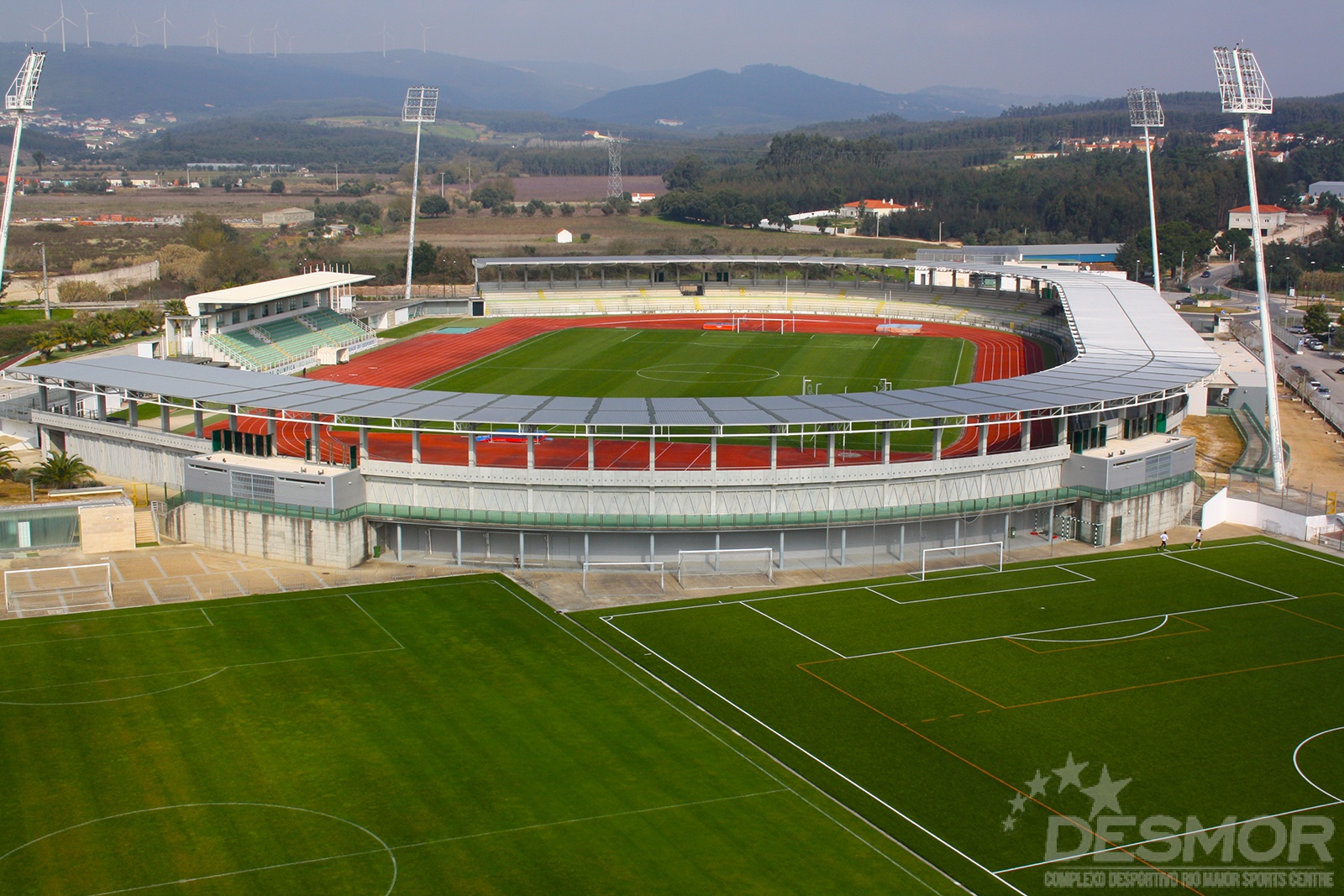 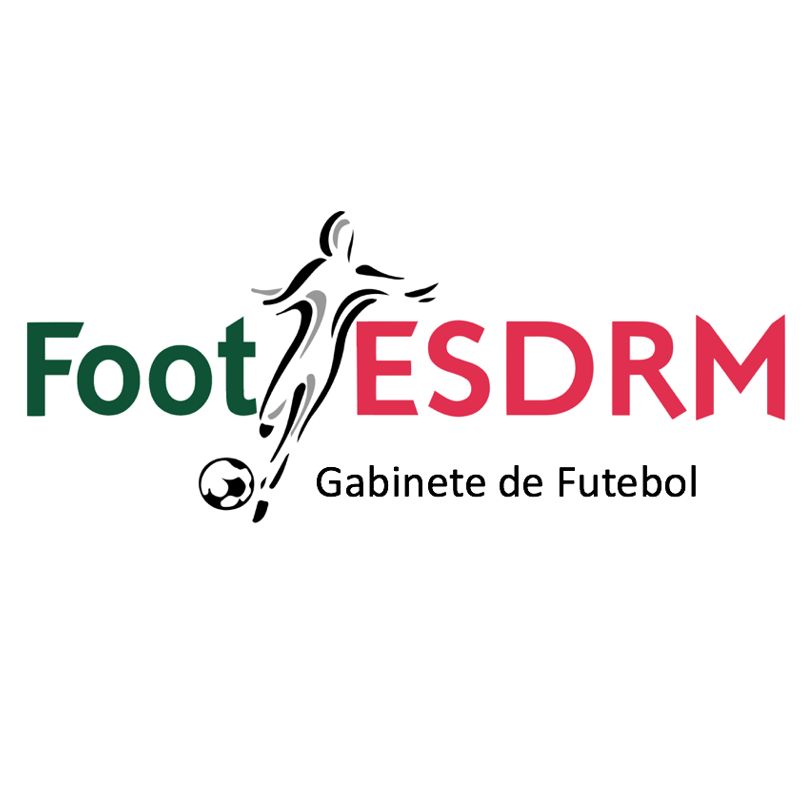 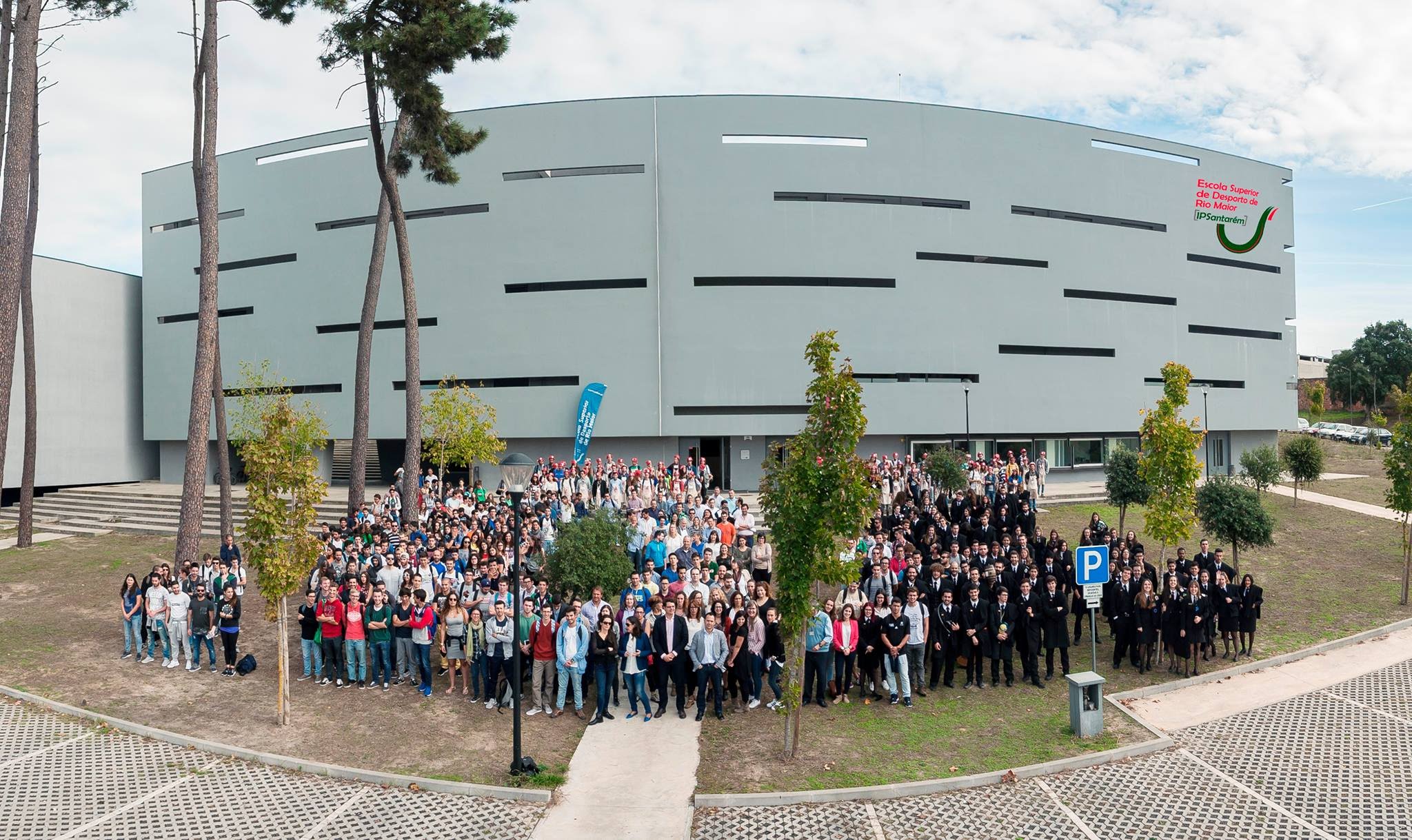 Website: https://footesdrm.wordpress.com/
Highlights
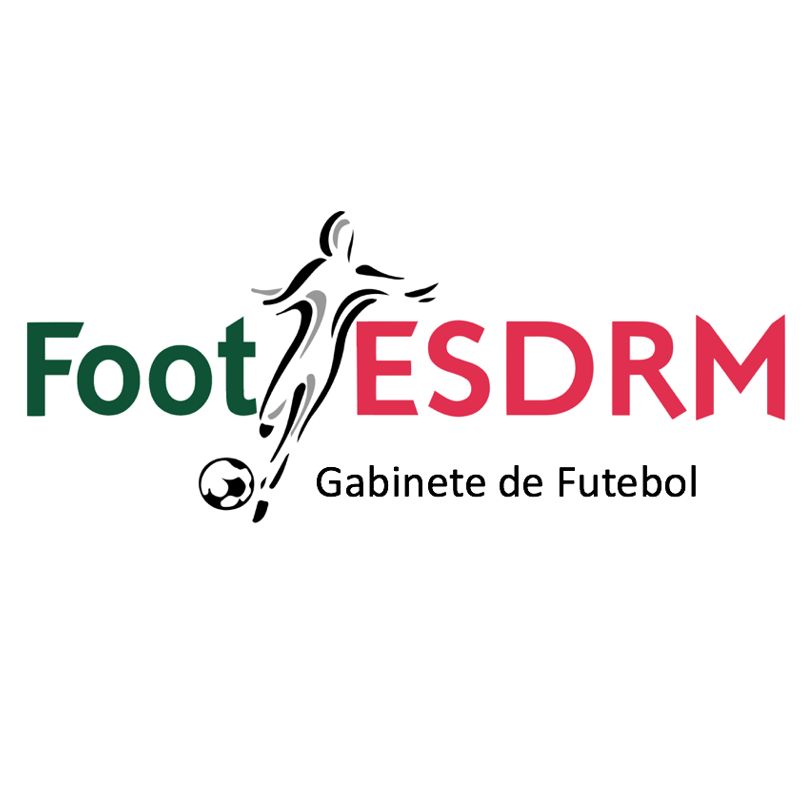 Desmarcação de rotura
(Explora a profundidade)
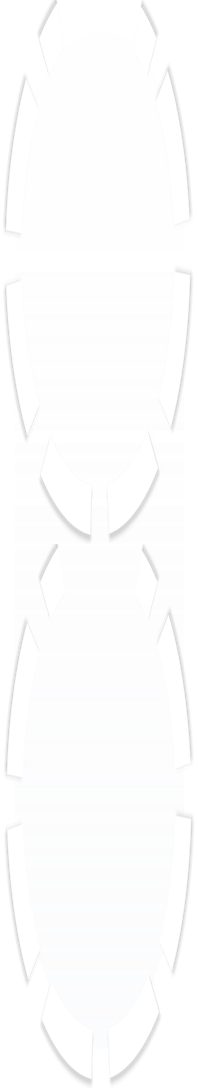 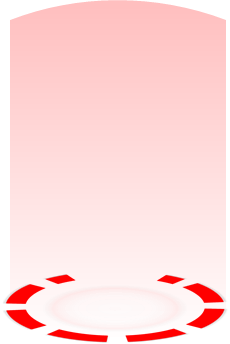 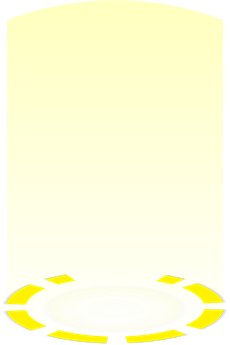 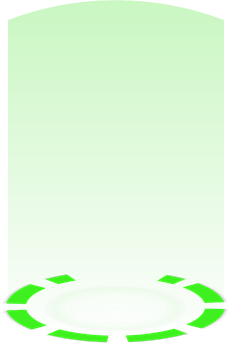 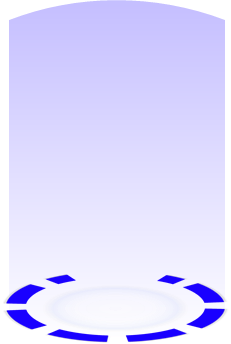 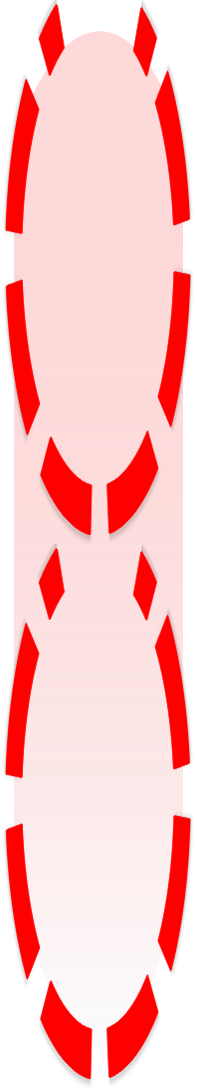 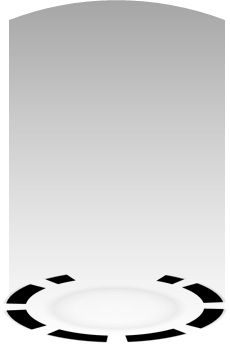 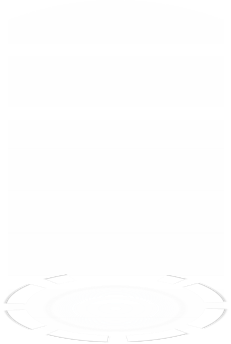 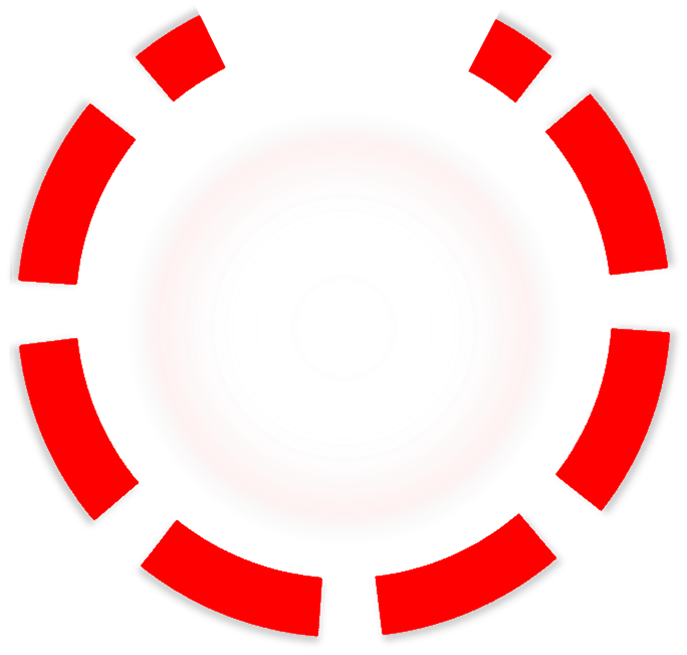 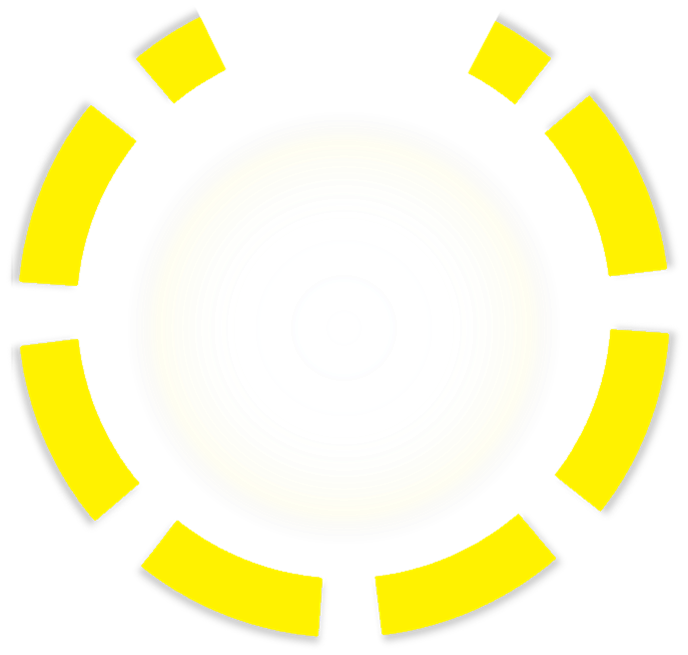 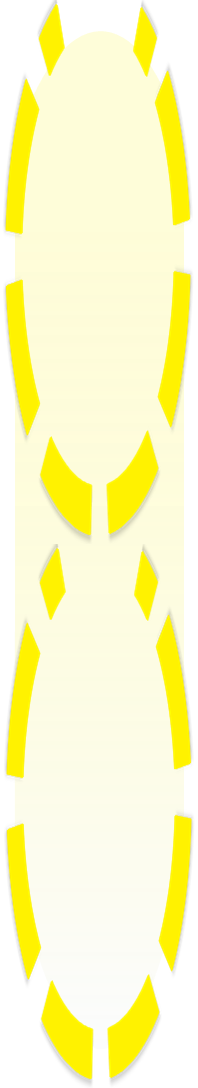 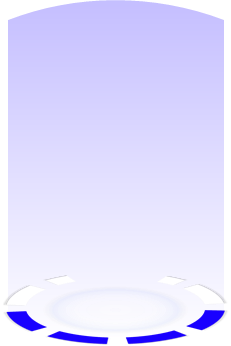 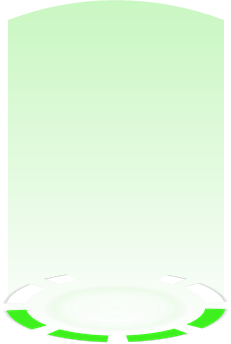 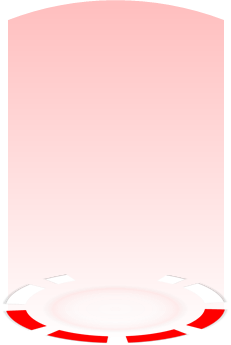 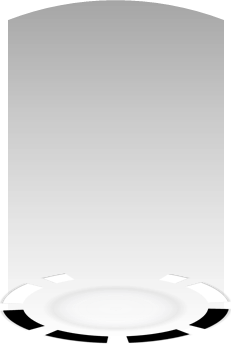 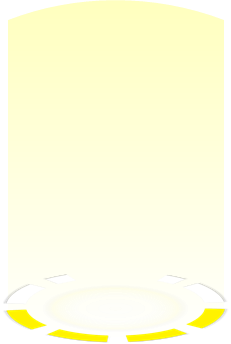 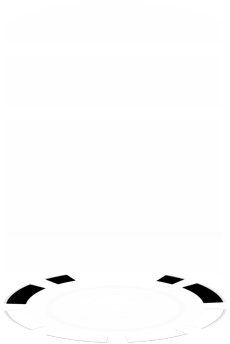 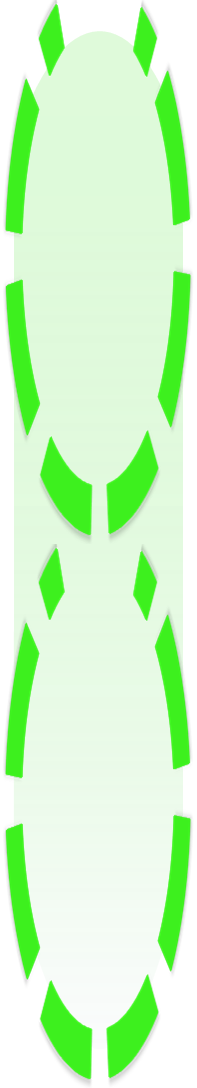 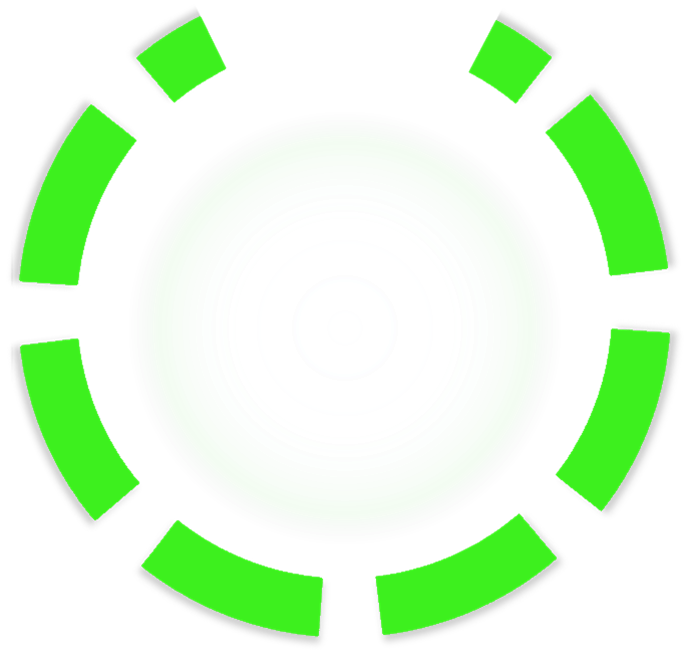 7. Son
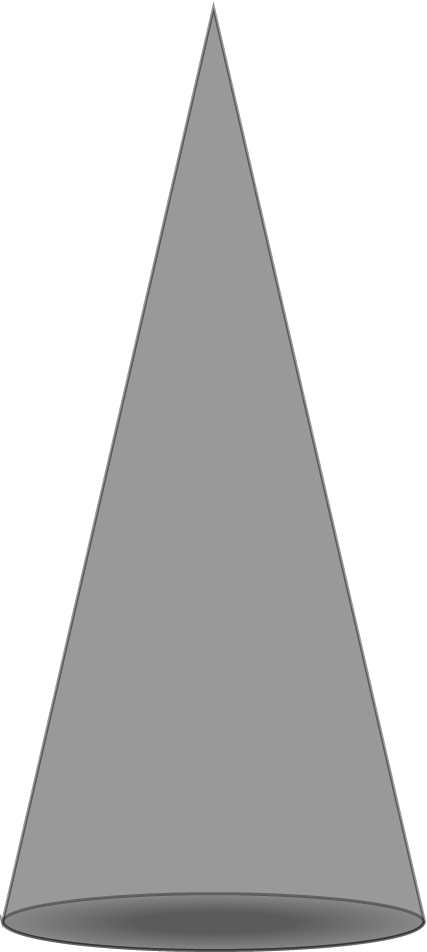 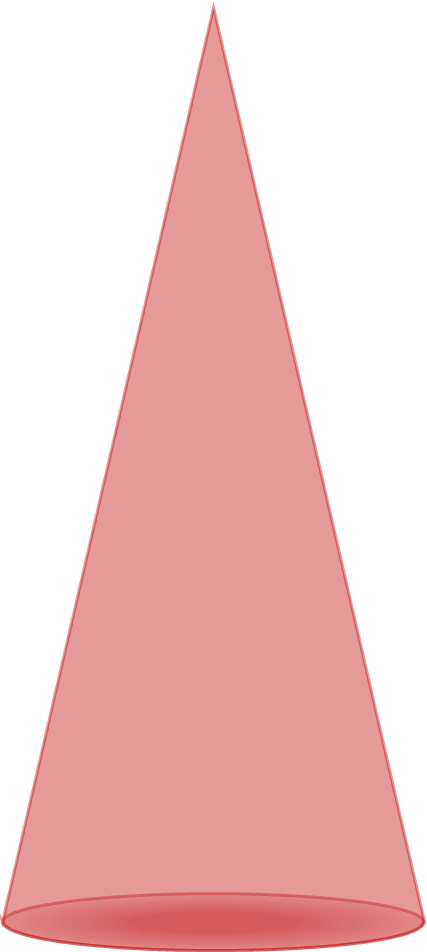 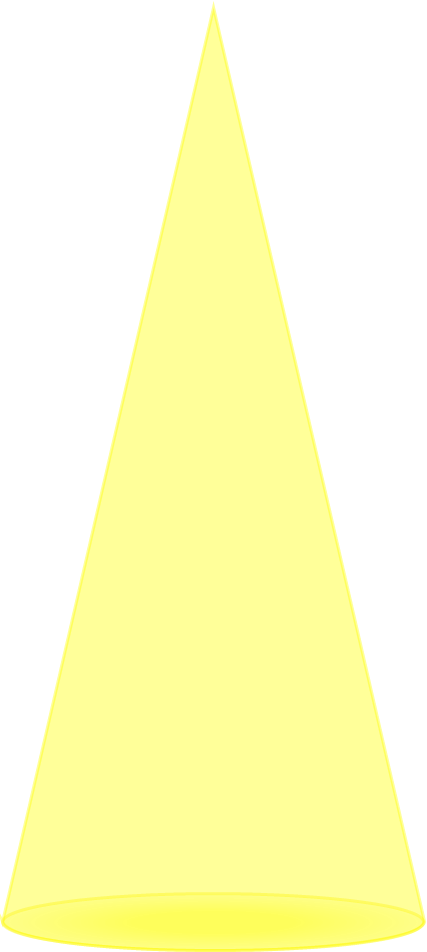 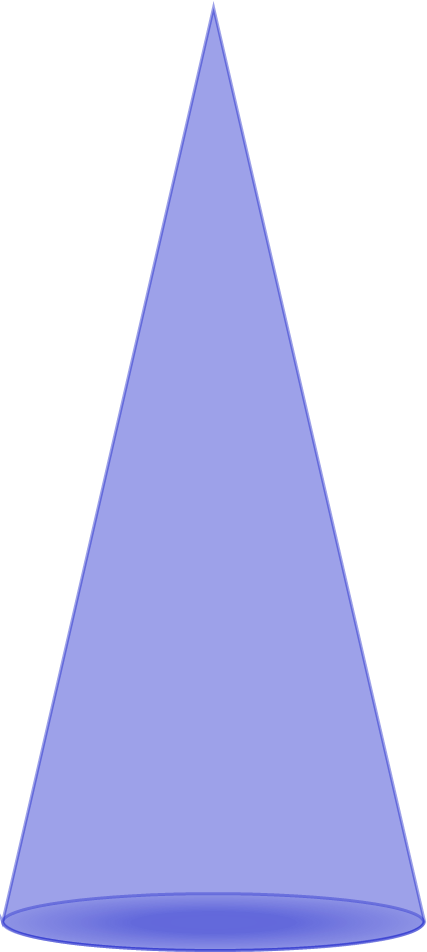 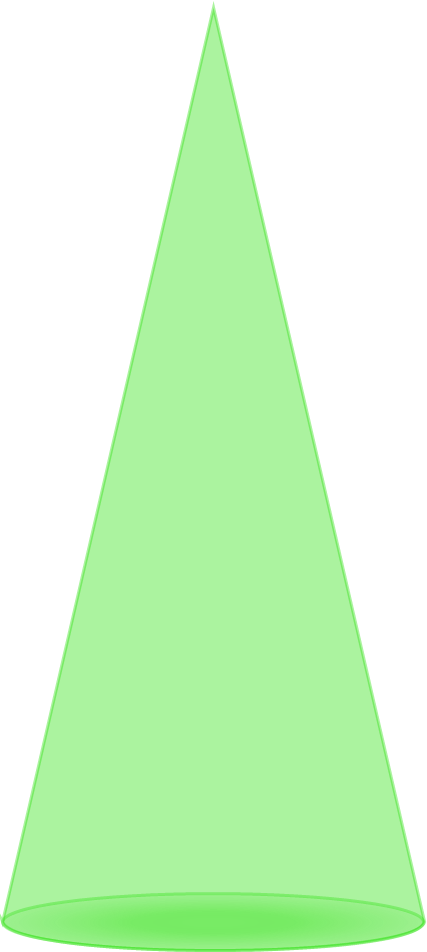 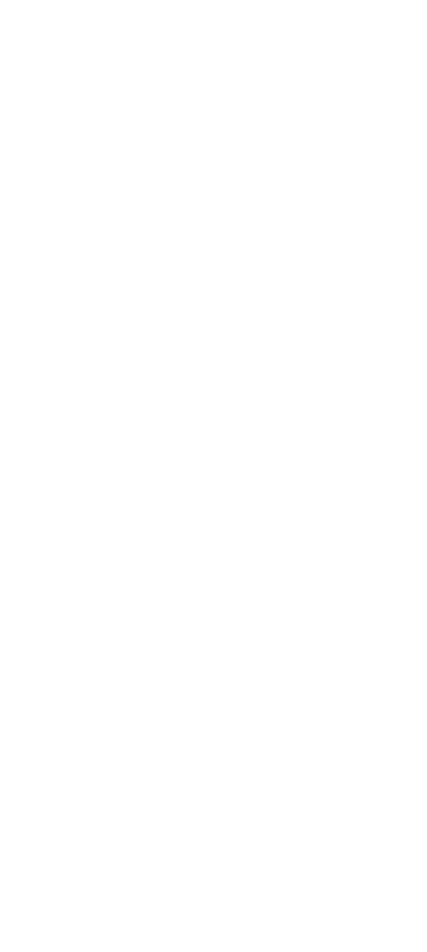 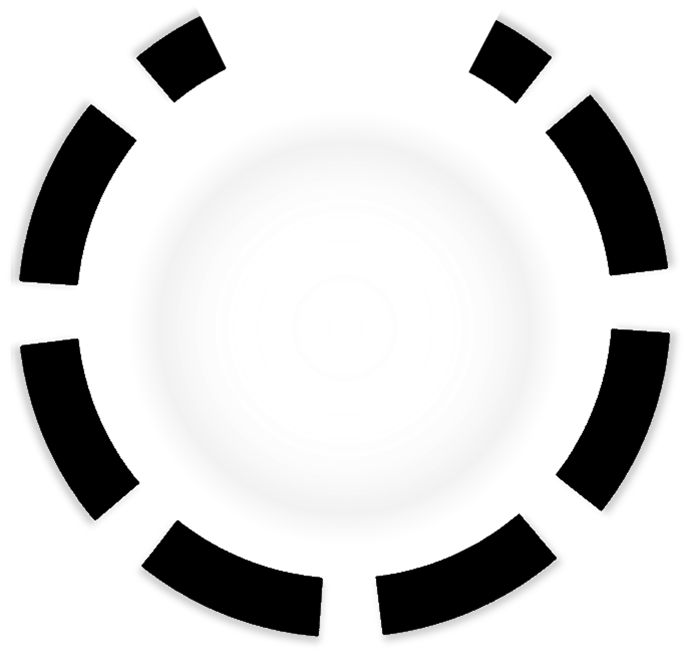 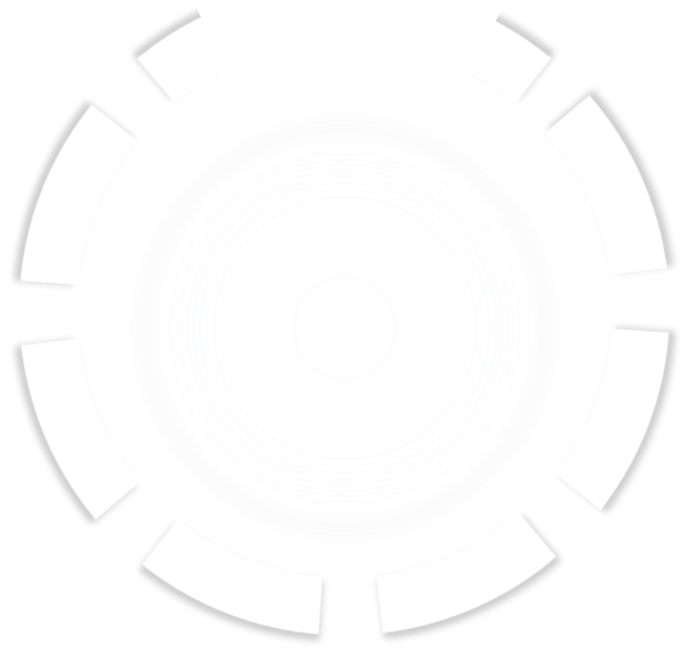 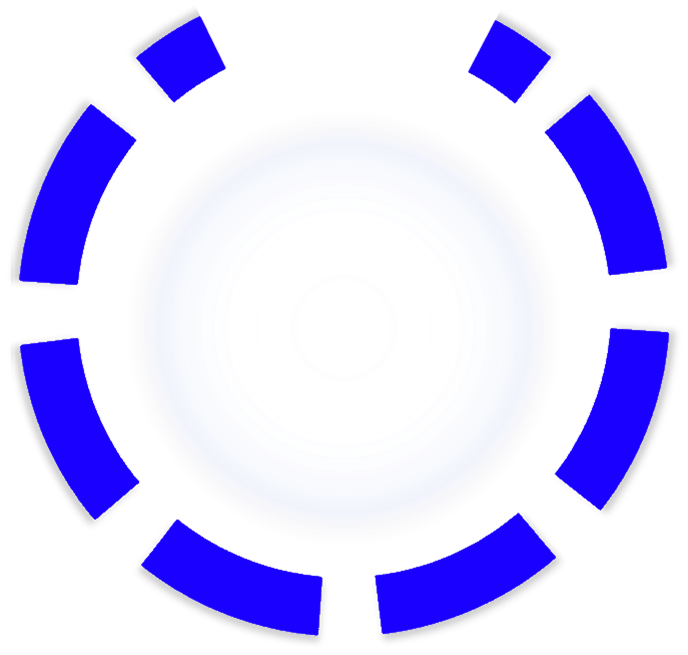 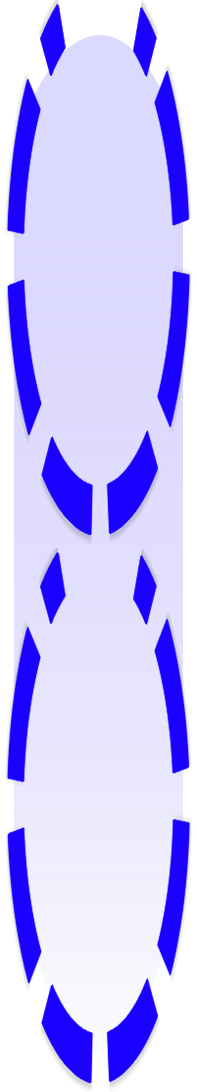 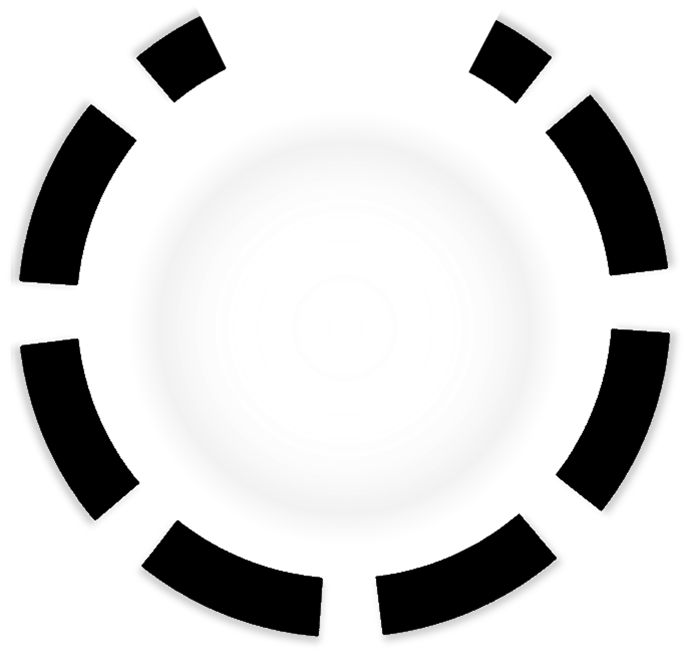 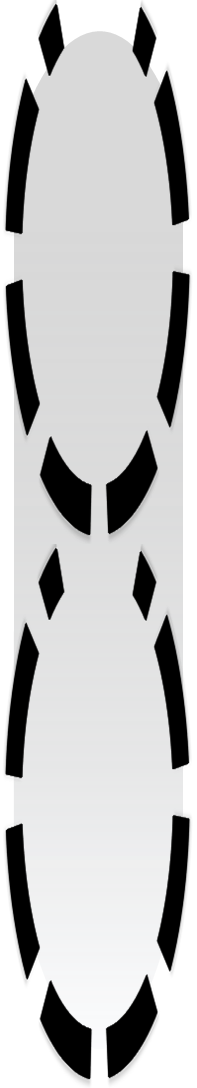 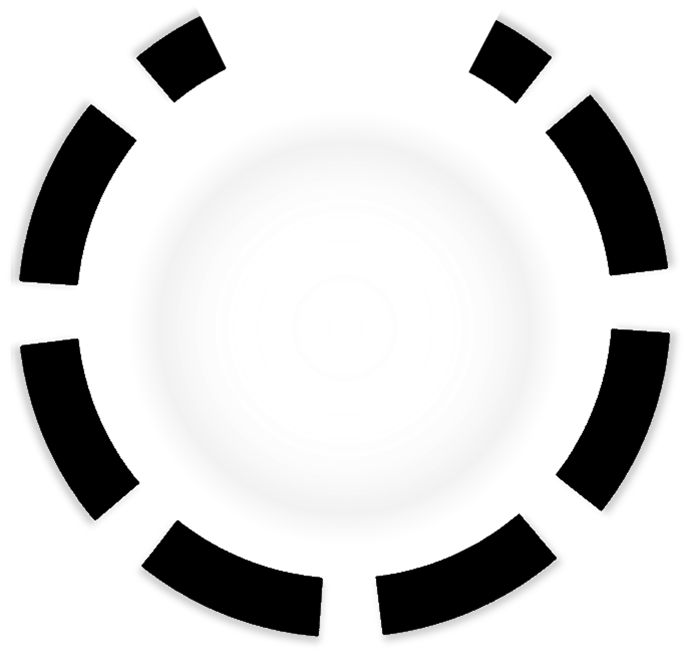 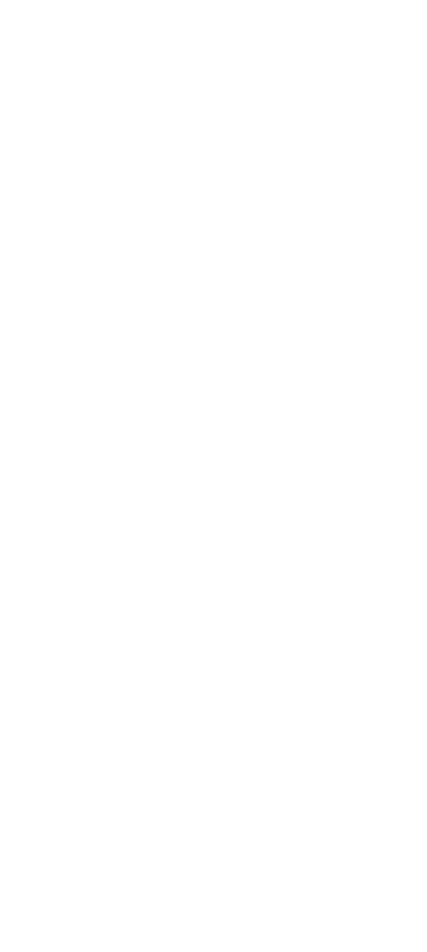 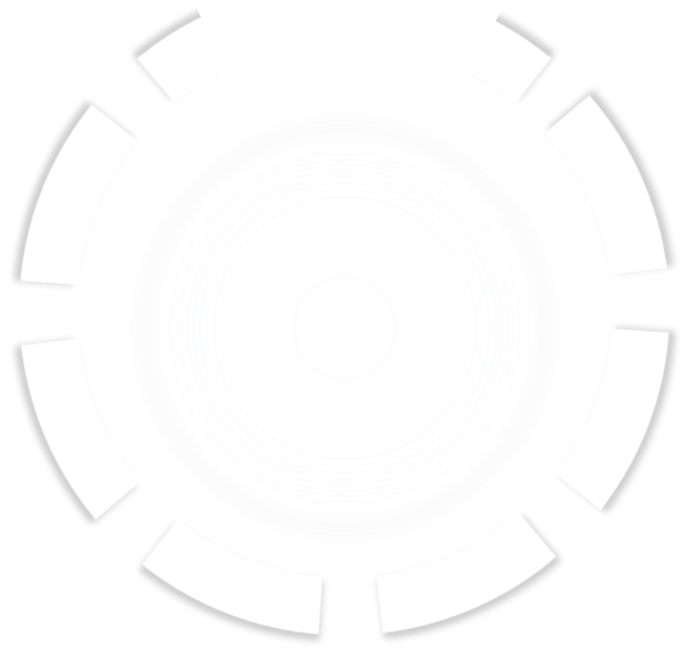 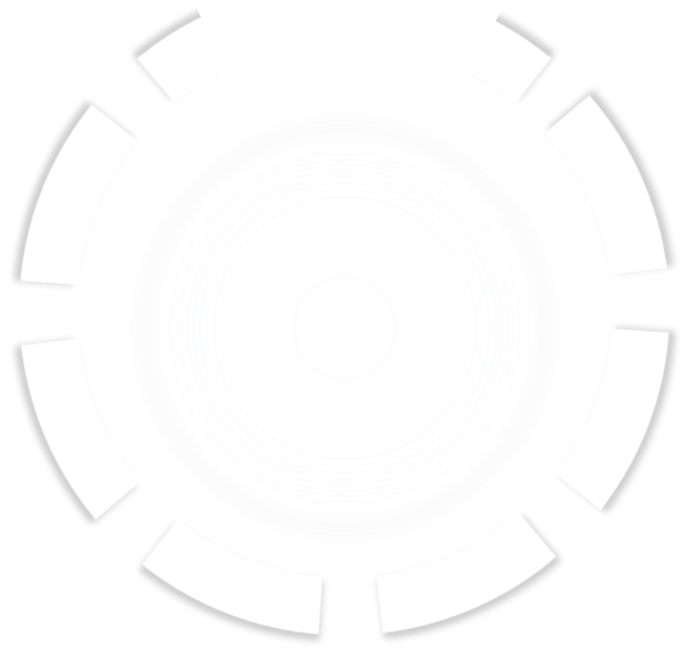 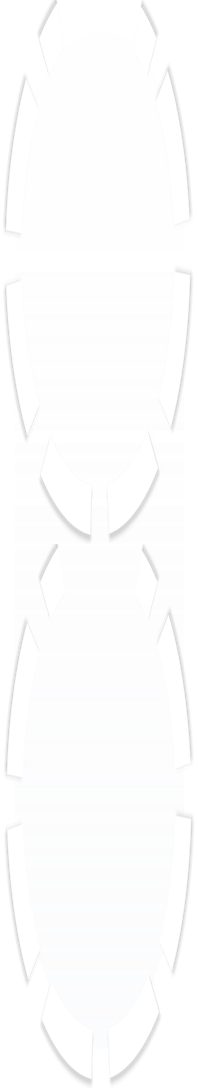 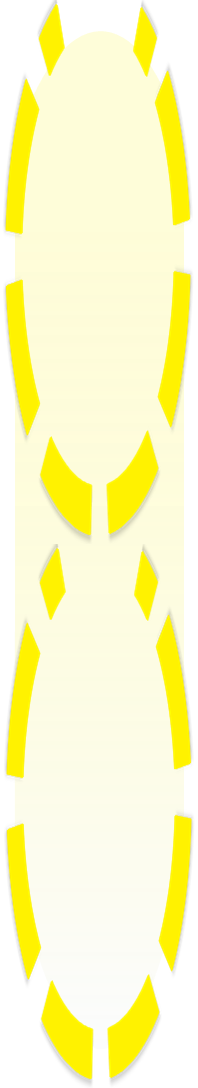 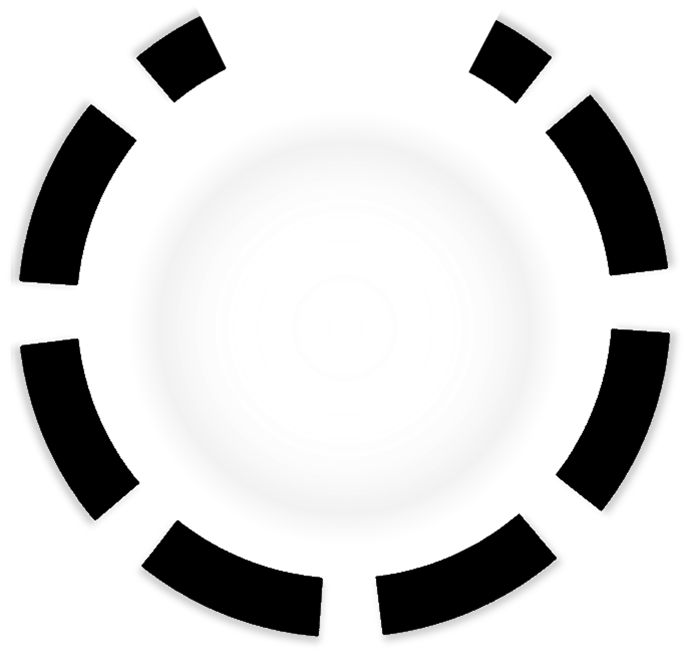 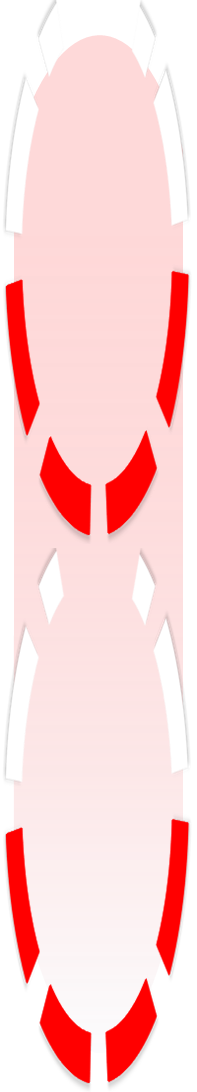 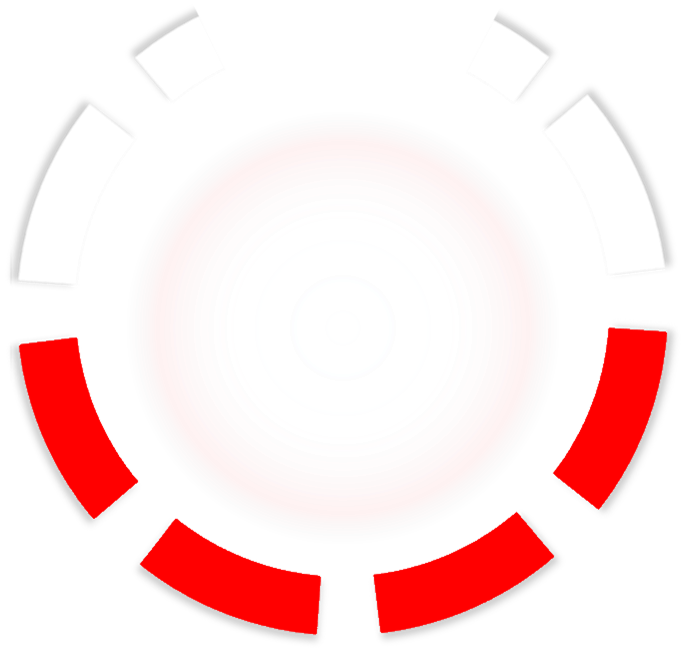 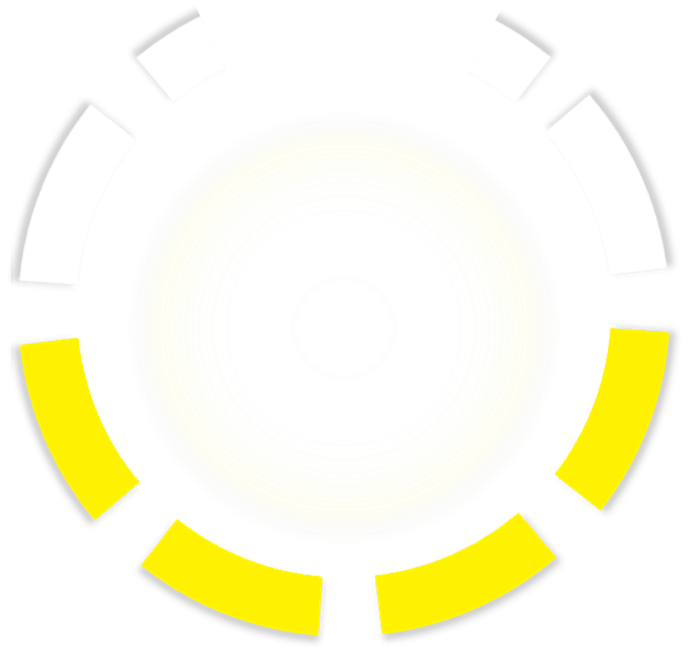 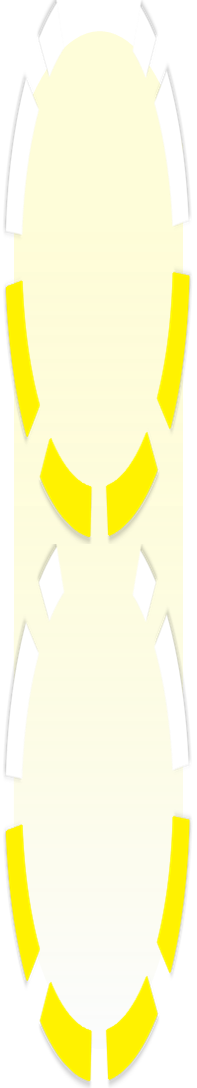 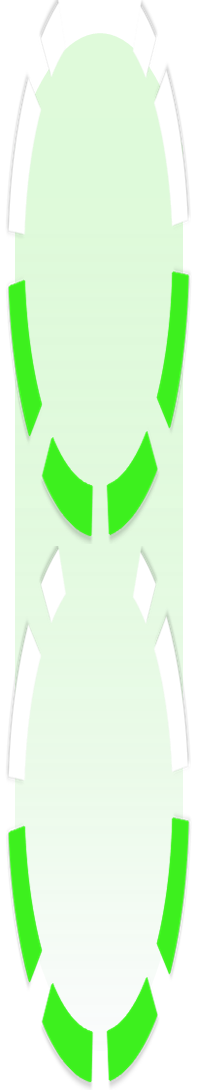 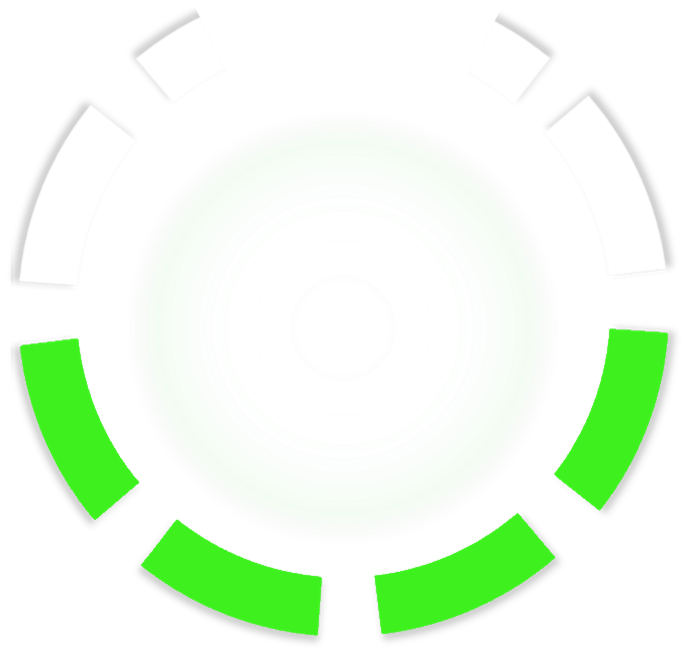 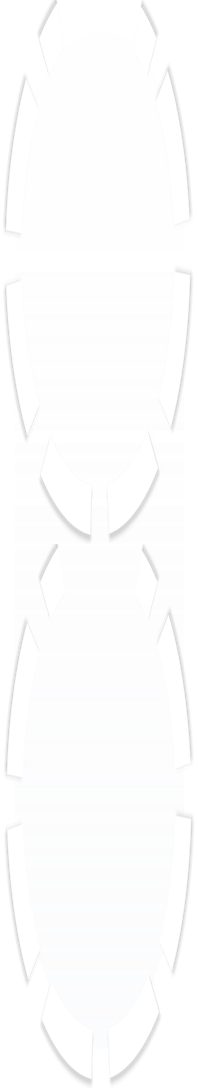 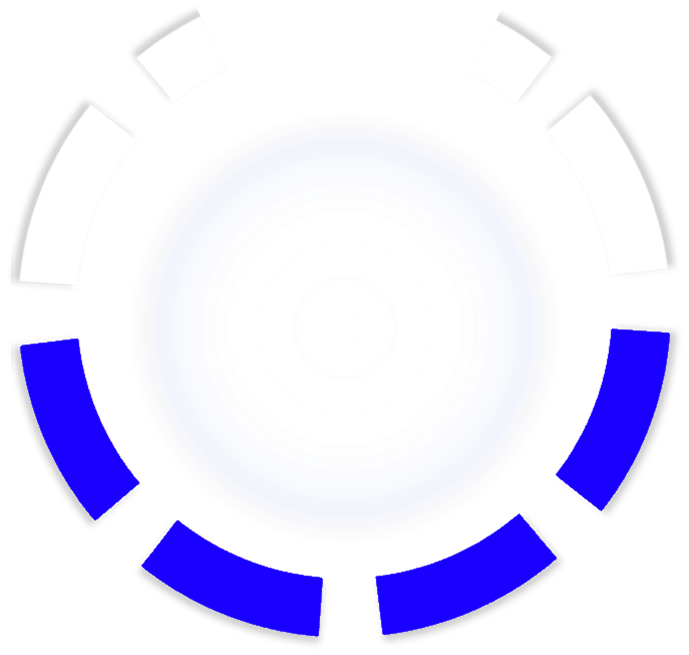 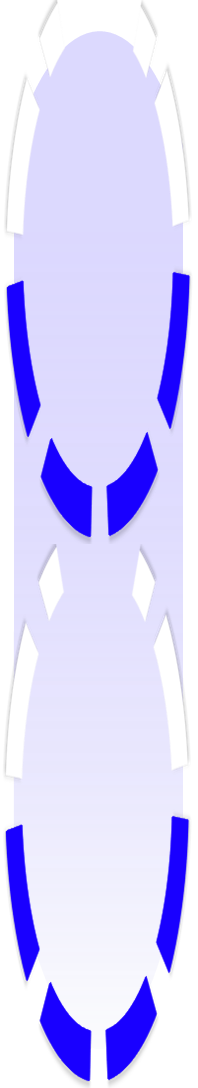 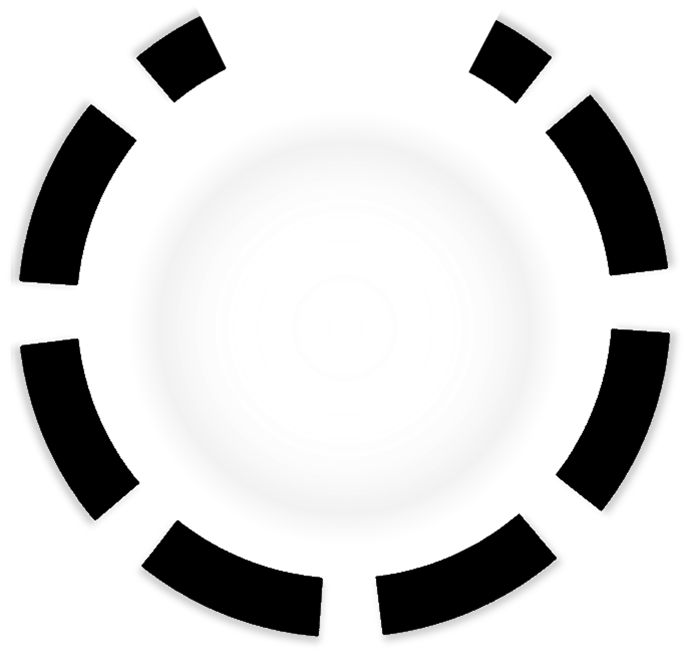 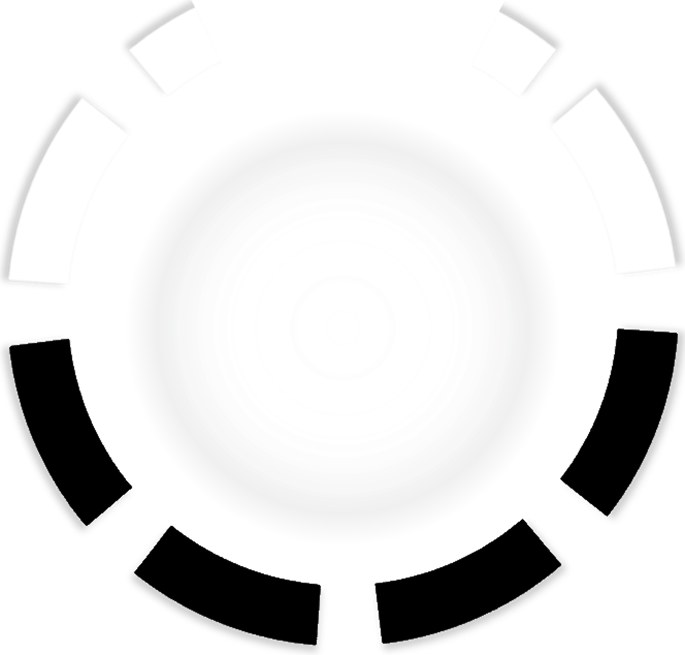 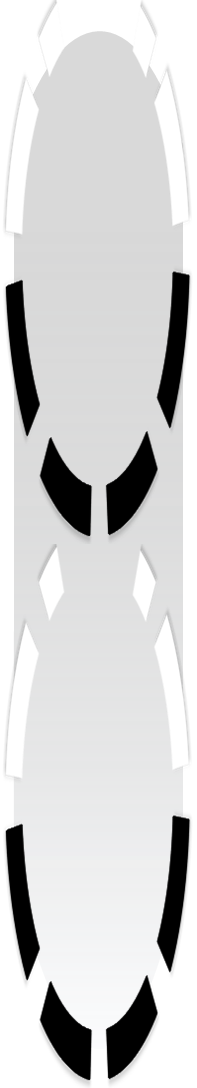 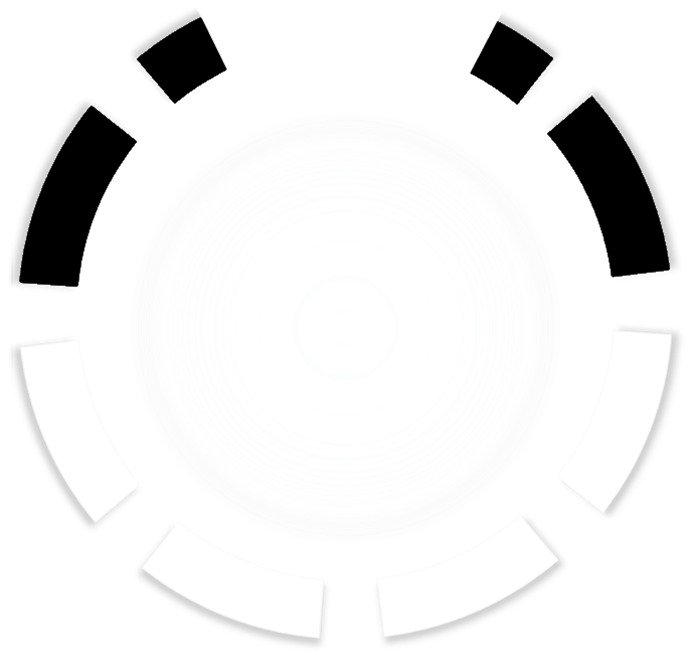 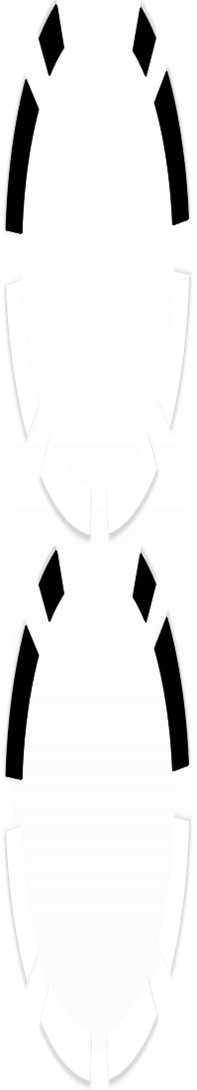 7. Jogador
7. Jogador
7. Jogador
7. Jogador
7. Jogador
7. Jogador
2. Walker
Texto
7. Jogador
7. Jogador
7. Jogador
7. Jogador
7. Jogador
7. Jogador
NOTA: Recomendo que adicionem o número e nome do jogador (tamanho 20) sem retirarem a forma da posição inicial. 
Posteriormente, devem copiar a forma e colar como imagem para que não desconfigure.
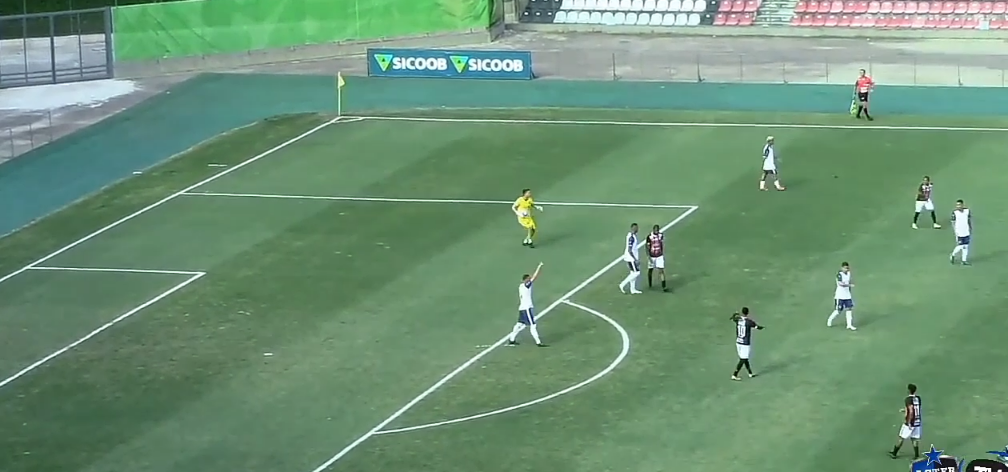 1 - Camilato
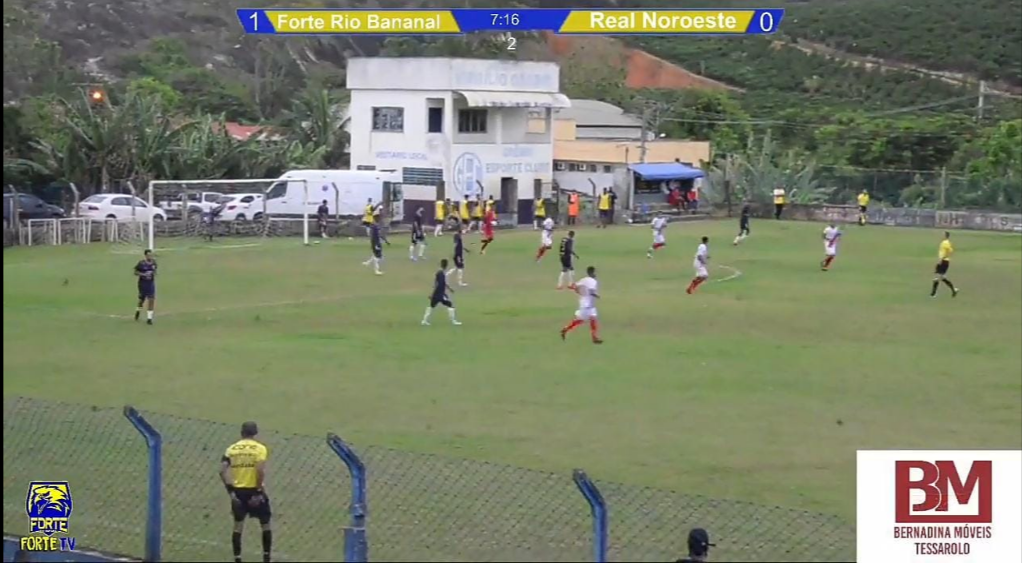 1. Erick